CMSC 28100Introduction to Complexity TheorySpring 2025Instructor: William Hoza
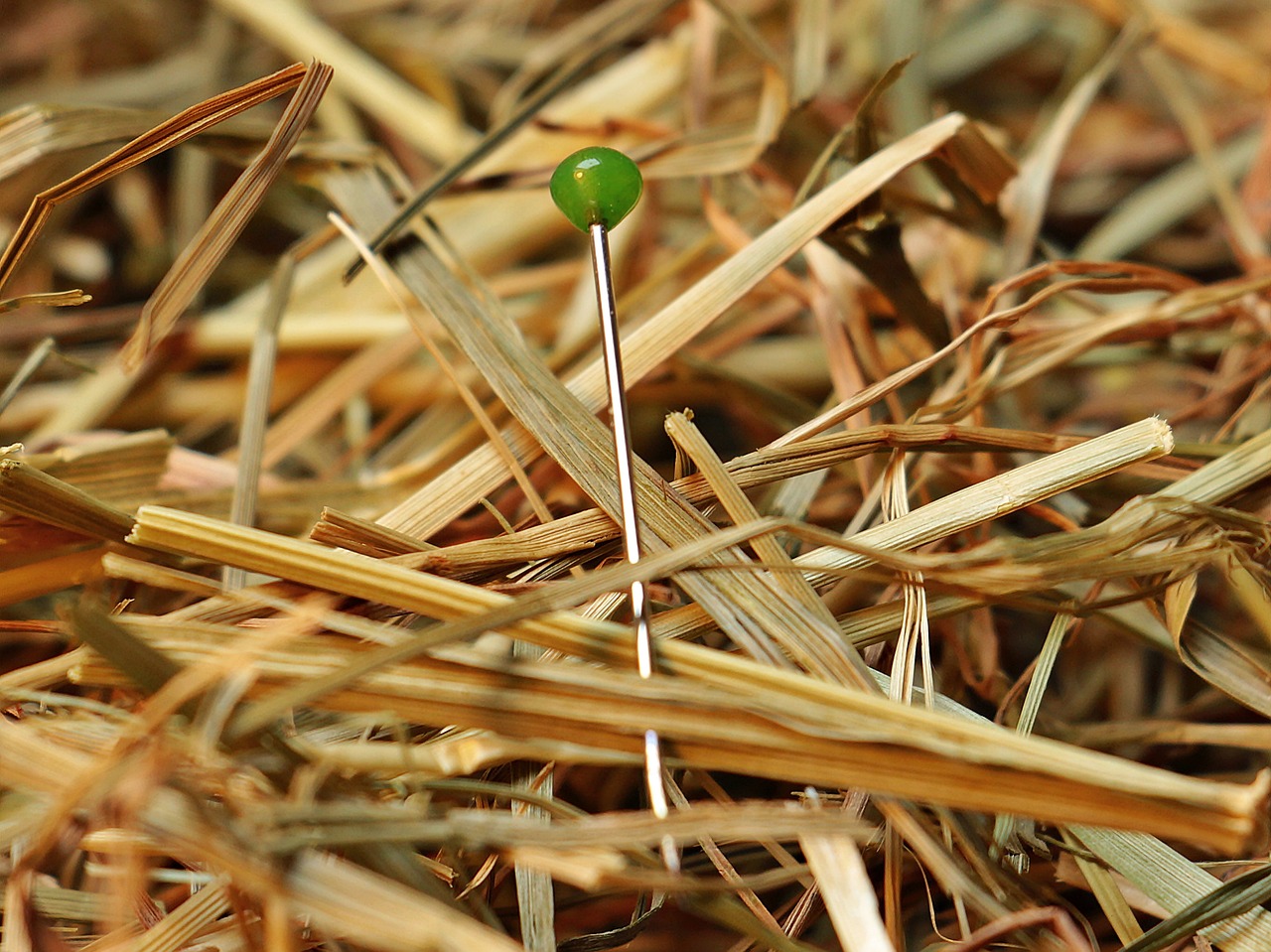 1
Which problemscan be solvedthrough computation?
CLASSICAL
2
3
4
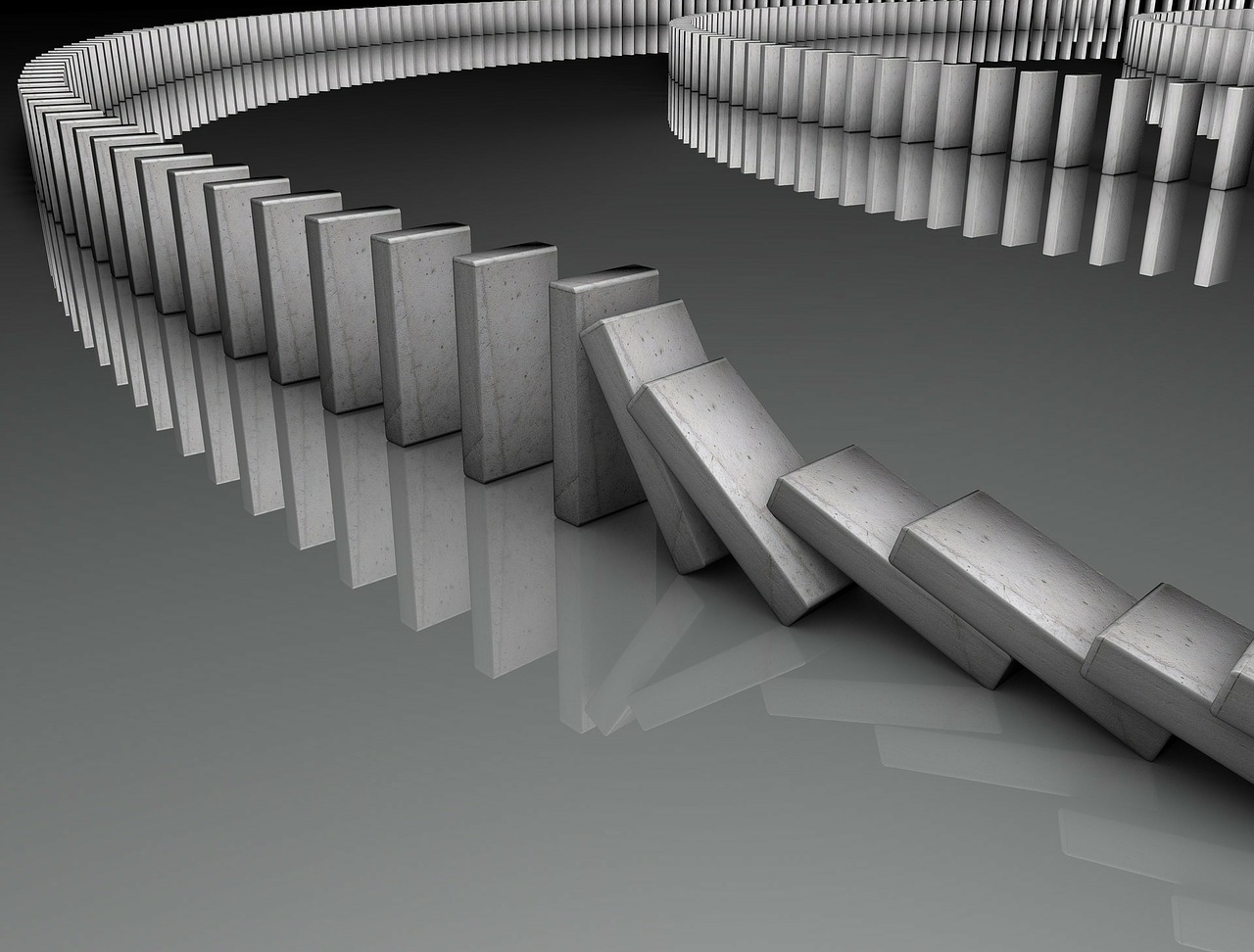 The bounded halting problem
5
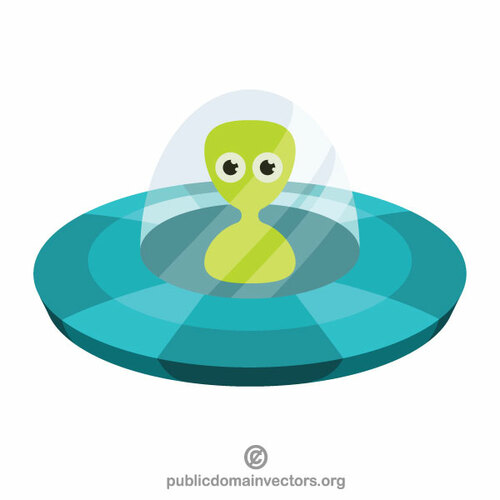 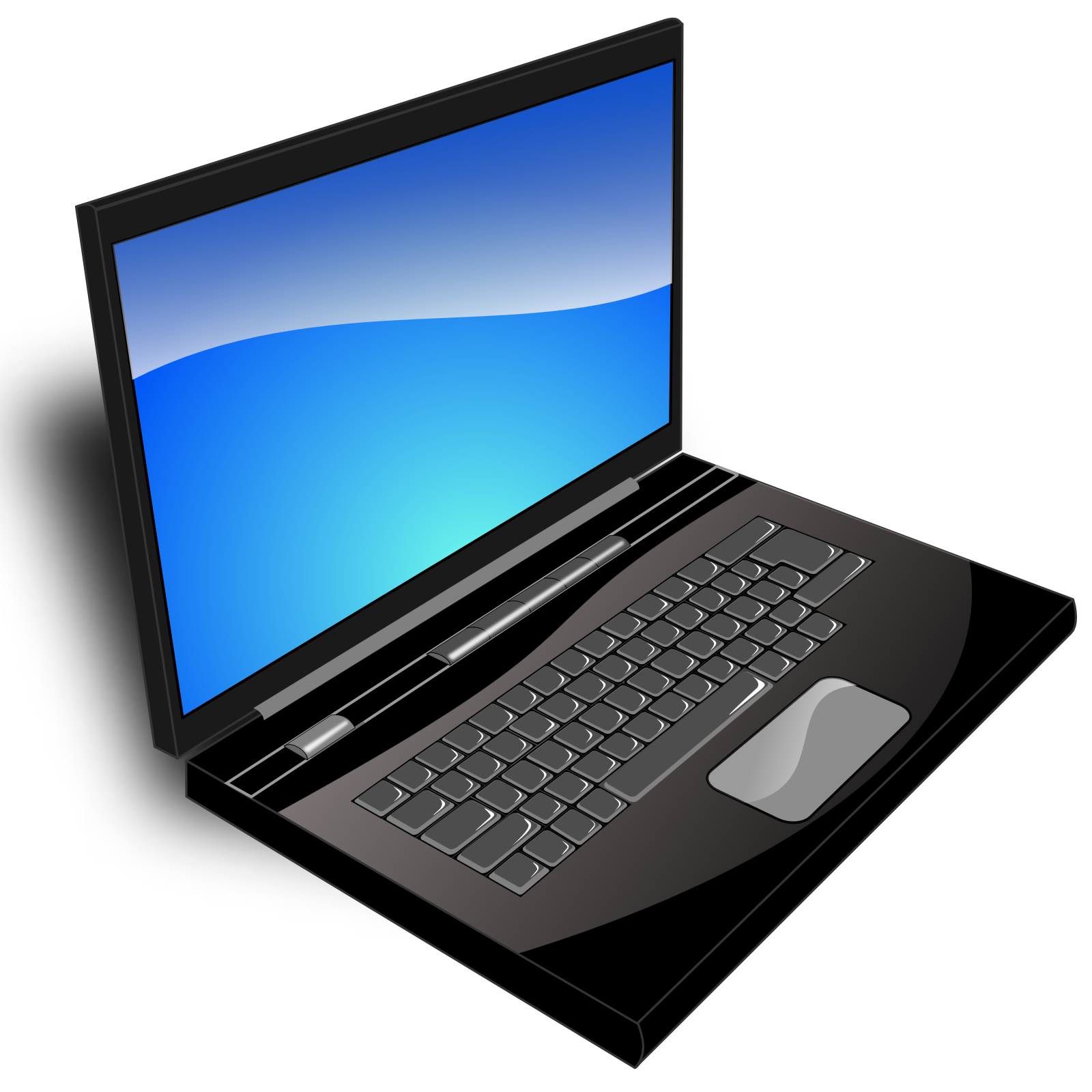 6
7
Mapping reductions
8
Mapping reductions
9
Mapping reduction example
10
D: Not enough information
Respond at PollEv.com/whoza or text “whoza” to 22333
11
Acc/Rej
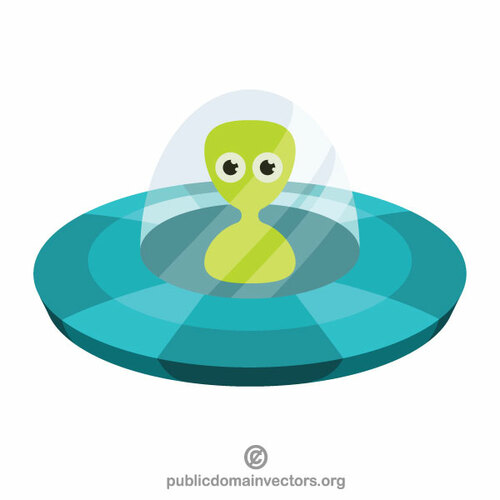 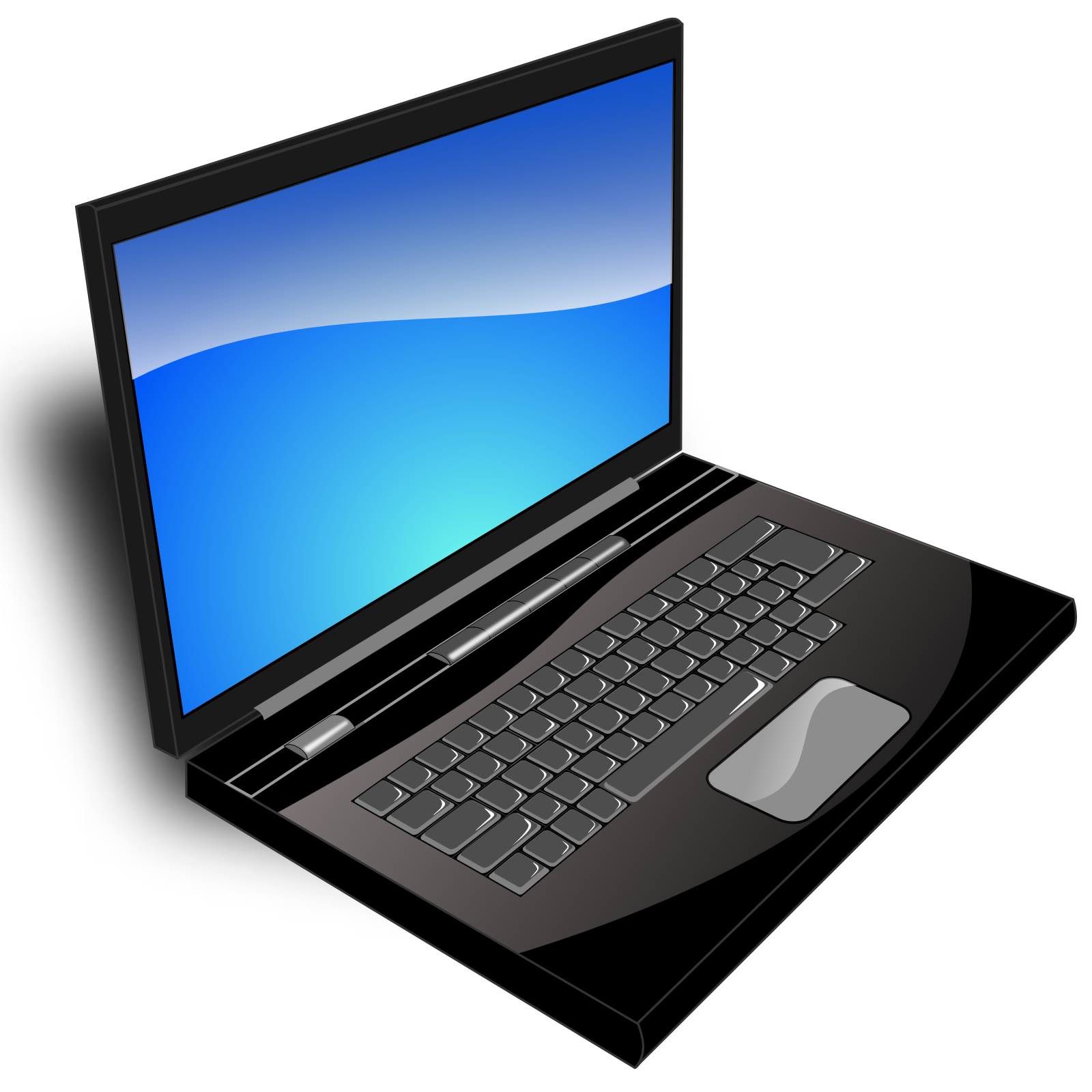 “The mapping reduction”
12
13
14
15
16
17
18
Example: Chess
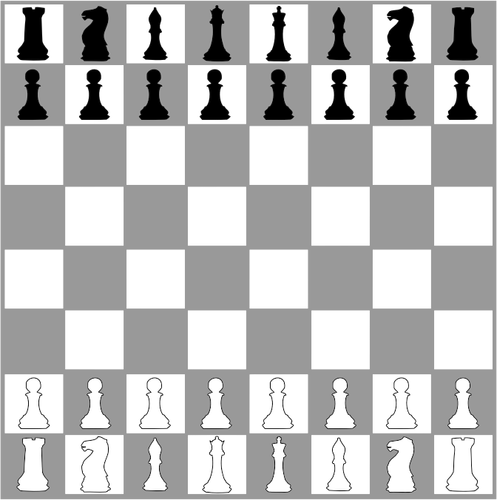 19
20
Complexity of the clique problem
21
22
Complexity of the clique problem
23
Guessing and checking
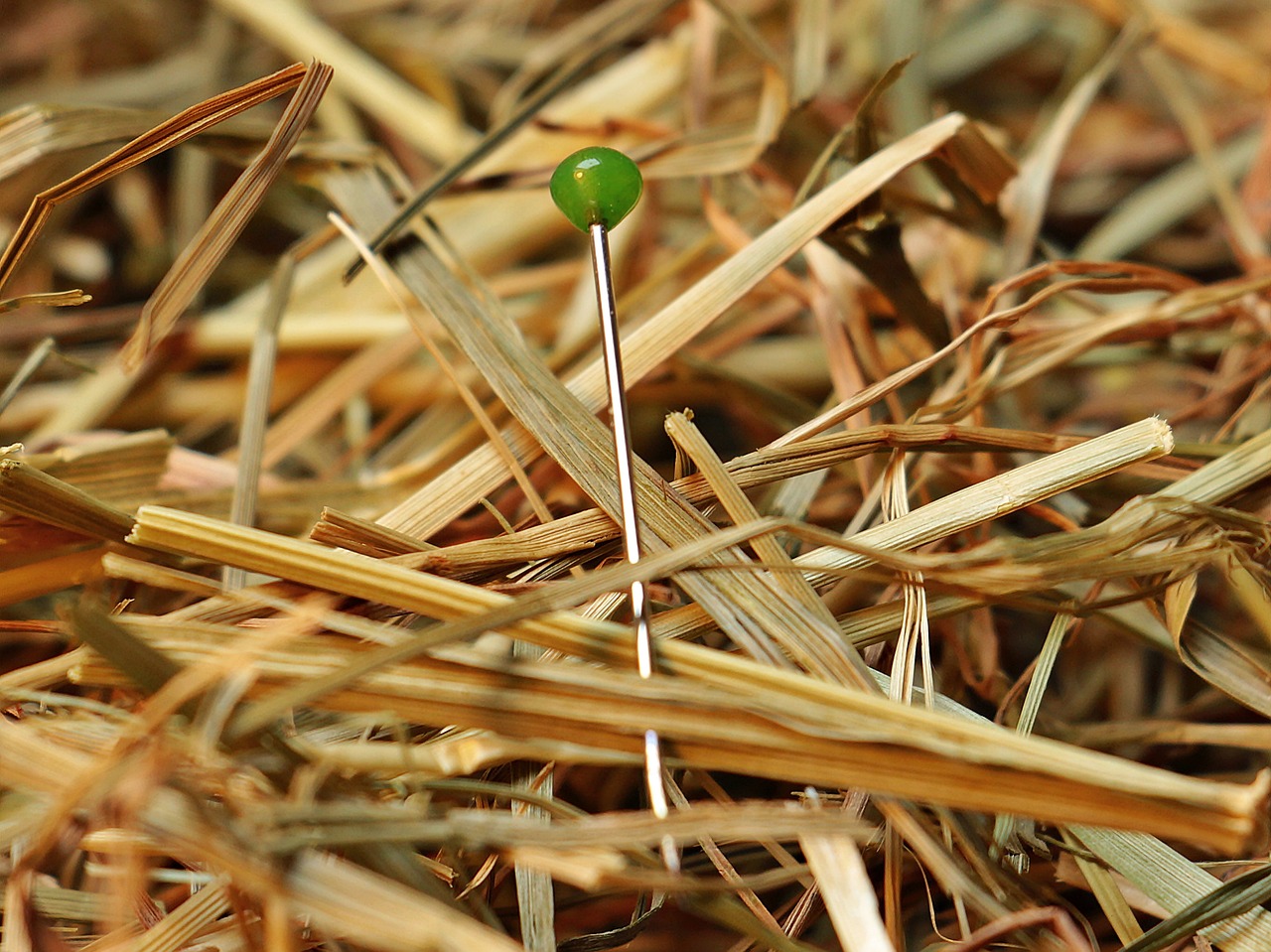 “Nondeterministic TM”
24